Available with:
Scenario level:
A day in the life of an MBA student using Copilot Chat
Microsoft 365 Copilot Chat
Start
Benefits
Save 45 minutes per day
More time to study
Enhance experiences​
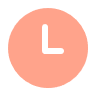 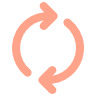 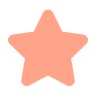 7:00 am​
8:35 am
10:00 am
Megan
is an MBA student
Megan needs to plan her day, and with the help of Copilot Chat , she can draft notes to her professor and group partners about the upcoming project.​
Megan asks Copilot Chat to collect market research and cite data from four different sources so she can create an outline for her competitive analysis assignment.
Megan creates a practice quiz with Copilot Chat to test her comprehension of her lecture notes and homework documents as she preps for her midterm exams.  ​
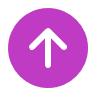 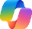 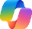 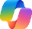 Copilot Chat 1
Copilot Chat 1
Copilot Chat 1
Benefit: Easily manage your time with content creation to help manage your schedule to complete coursework on time.
Benefit: Get started with a draft or outline and spend more time digging into the details.​
Benefit: Personalize learning for study assistance to ensure you master the concepts presented in your class materials.​
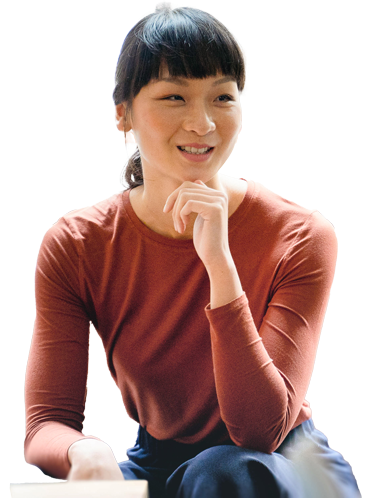 4:15 pm
1:25 pm
11:45am
Megan preps for tonight’s networking event using Copilot Chat to research attendees and prepare introductions based on relationships she hopes to build.
Megan enlists Copilot Chat to support her in tailoring her work experiences for a resume with relevant keywords and phrases that highlight her business acumen and studies. ​
Copilot Chat assists Megan in analyzing financial analysis reports online, providing sources to ensure proper citations.​
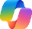 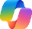 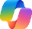 Copilot Chat 1
Copilot Chat 1
Copilot Chat 1
Benefit: Effortlessly research and prepare to give details about yourself efficiently and professionally.
Benefit: Stand out against the competition with a  detailed resume and personalized cover letter to secure the desired internship.​
Benefit: Bring your essays and reports to life with effortless varied research support, feedback on your work, and detailed citations. ​